November 2023
MLD Roaming scenarios
Date: 2024-01-12
Authors:
Slide 1
MediaTek
November 2023
Abstract
This contribution discusses MLD roaming scenarios with enabling seamless roaming for non-AP MLD STAs
Make before break
Eliminate the packet loss

STA assists in the roaming to reduce packet loss and latency
Slide 2
MediaTek
November 2023
Scenario 1. “Intra V-MLD” Roaming
DS
Purpose:
Extend the EHT architecture to allow APs/MLDs to be not co-located
Optimize data path to DS to reduce latency
Provide lossless roaming
Each MLD may consist of one or more Affiliated APs
ETH switch
Data path
Virtual MLD
Virtual MLD
Management path(proprietary)
MLD1
MLD2
Roaming/Virtual MLD:
Non-Link specific management frame endpoint
STA MLD associates with V-MLD MAC address
Reordering buffer is in the MLDs only (no buffer in the V-MLD)
V-MLD does not have access to the DS
STA MLD
Slide 3
Mediatek
November 2023
Initial phase:
Router
DL Data
Ethernet Switch
DL Ethernet frame
UL Data
UL Ethernet frame
AP MLD1
AP MLD2
5GHz
2.4GHz
2.4GHz
5GHz
DL Data & UL DATA
STA MLD
Slide 4
MediaTek
November 2023
Transition step 1
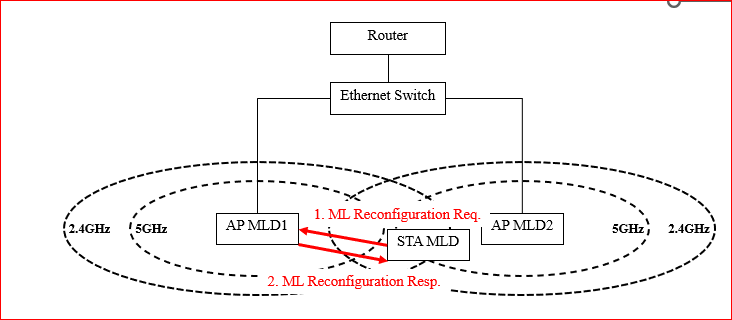 STA sends ML reconfig to MLD1 to set up link(s) with MLD2. This step can be
STA initiated
MLD triggered
Slide 5
MediaTek
November 2023
Transition Step 2a
Router
Ethernet Switch
1. MLD Roaming Indication
STA initiates roaming by sending a Roaming Indication frame to MLD1
AP MLD1
AP MLD2
5GHz
2.4GHz
2.4GHz
5GHz
STA MLD
Slide 6
MediaTek
November 2023
Transition Step 2b
Router
Ethernet Switch
UL Data
UL Ethernet frame
2a. Flush UL Data frames received from STA MLD
2b. V-MLD coordination (context tr)
AP MLD1
AP MLD2
5GHz
2.4GHz
2.4GHz
5GHz
STA MLD
MLD1 flushes UL data to DS
Slide 7
MediaTek
November 2023
Transition Step 3
STA Requests DS Map Update to MLD2 (DS stops sending DL data through MLD1)
STA sending UL data (if any) through MLD2 does DS Map update automatically
STA may request MLD2 to buffer its DL data until ready to receive
Router
Ethernet Switch
DS Mapping update
DS Map update Req
AP MLD1
AP MLD2
5GHz
2.4GHz
2.4GHz
5GHz
STA MLD
DL data for STA MLD
Slide 8
MediaTek
November 2023
During transition
Depending on STA capabilities, DL data is retrieved by the STA either sequentially or in parallel from the MLDs
If sequential, STA requests MLD2 to buffer DL data for STA until STA receives all DL from MLD1
Router
DL Data
Ethernet Switch
DL Ethernet frame
UL Data
MLD2 to buffer DL Data frames until STA ready to receive DL from MLD2
UL Ethernet frame
AP MLD1
AP MLD2
5GHz
2.4GHz
2.4GHz
5GHz
STA MLD
DL Data
UL Data
Slide 9
MediaTek
November 2023
Transition Step 4a
STA releases its links with MLD1
Requests the DL data from MLD2
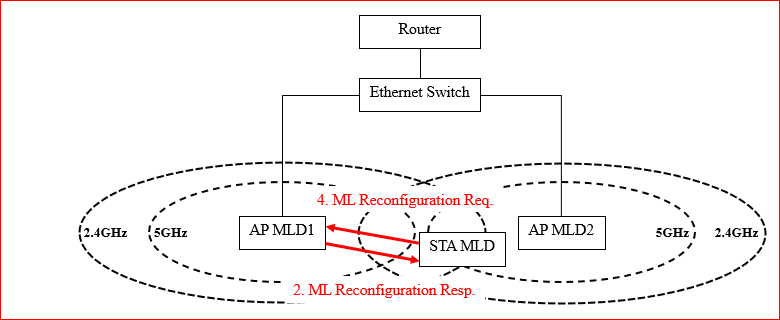 Slide 10
MediaTek
November 2023
Transition Step 4b
STA request for DL Data (if buffering was requested)
Router
Ethernet Switch
AP MLD1
AP MLD2
5GHz
2.4GHz
2.4GHz
5GHz
STA MLD
UL/DL data with MLD2
Slide 11
MediaTek
November 2023
Roaming complete
Router
DL Data
Ethernet Switch
DL Ethernet frame
UL Data
Pack
UL Ethernet frame
STA MLD
DL Data & UL DATA
AP MLD1
AP MLD2
5GHz
2.4GHz
2.4GHz
5GHz
Slide 12
MediaTek
November 2023
What is proposed to enable this roaming scenario
Define procedures which allows
MLDs to indicate they belong to a V-MLD
STA to indicate roaming intent and MLD buffer flush request
STA to request DS Map Update
STA to request DL data buffering for the roaming transition period
Slide 13
MediaTek
March 2023
Scenario 2. Inter V-MLD roaming
DS
ETH switch
Data path
Virtual MLD2
Virtual MLD1
Management path(proprietary)
MLD1
MLD3
MLD2
STA MLD
Slide 14
MediaTek
Month Year
Inter V-MLD roaming
“Inter MLD” roaming from STA pov is when (V-)MLD2 MAC is different than (V-)MLD1 MAC
STA uses ReAssociation Request frame instead of Reconfiguration Request
This ReAssociation Request to not trigger an automatic DS mapping change

There is no common V-MLD to assist with ‘context transfer’ between MLDs, but retain the Mobility Domain concept
Sequence of events same as in Intra V-MLD case, except ‘context transfer’ to be done by the STA itself

STA to use an updated Fast BSS Transition procedure to transfer BA agreement (and other needed context)
Slide 15
John Doe, Some Company
November 2023
What is proposed to enable this roaming scenario
Define an enhanced Fast BSS Transition procedure which
Allows the STA to do the ‘context transfer’ itself between the serving and target MLDs
Does the ‘blue box’ functionality from slide 7 
Integrates with the procedures to be defined for the intra V-MLD roaming scenario
Slide 16
MediaTek
November 2023
Conclusion
We propose a non-AP MLD centric roaming procedures.
We prefer to minimize information sharing and interaction between AP MLDs. 
Spec should define minimal features to allow minimizing/eliminating packet loss during roaming
Slide 17
MediaTek